TRENULETUL INDICIILOR  CUVINTE NOROCOASE
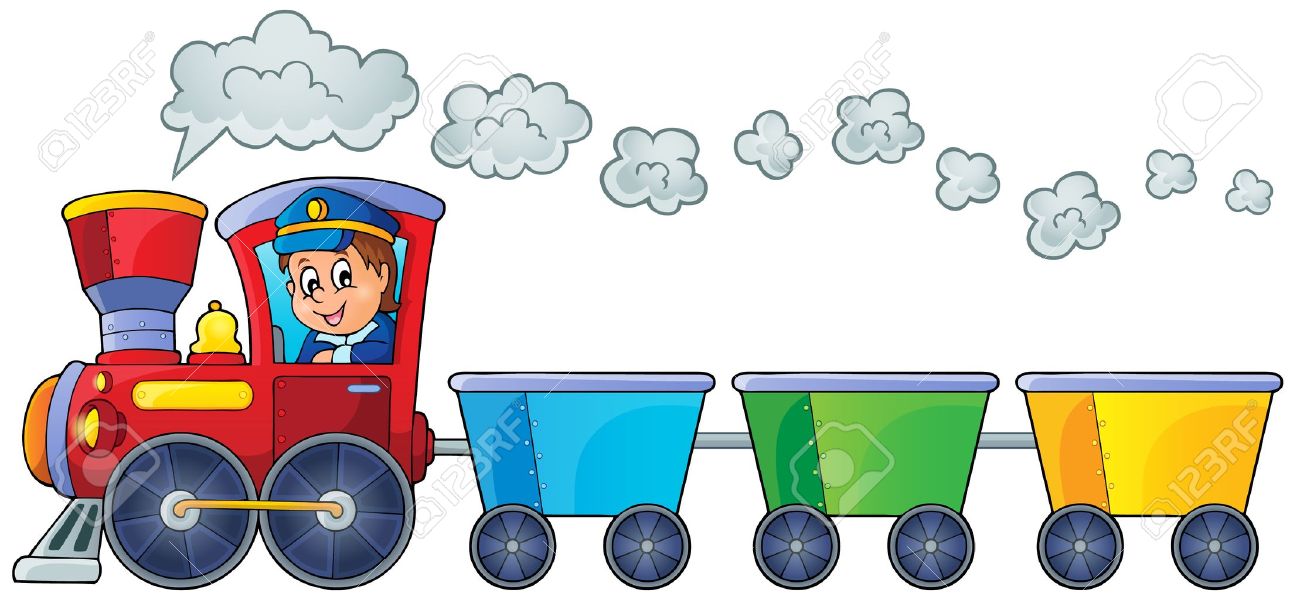 GARĂ
CĂLĂTORIE
PASAGER
PERON
PASAGER
PERON
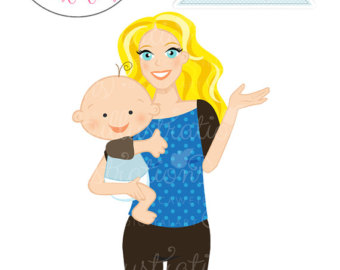 GARĂ
CĂLĂTORIE
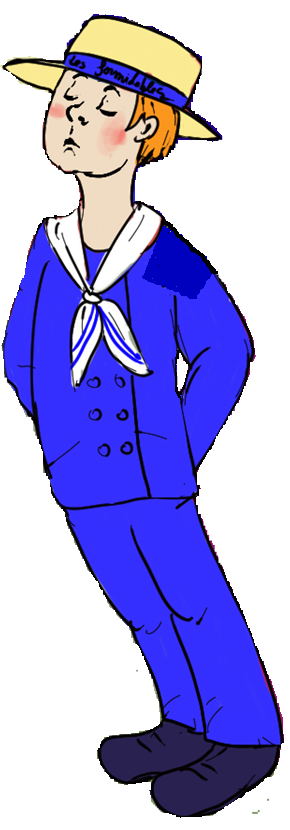 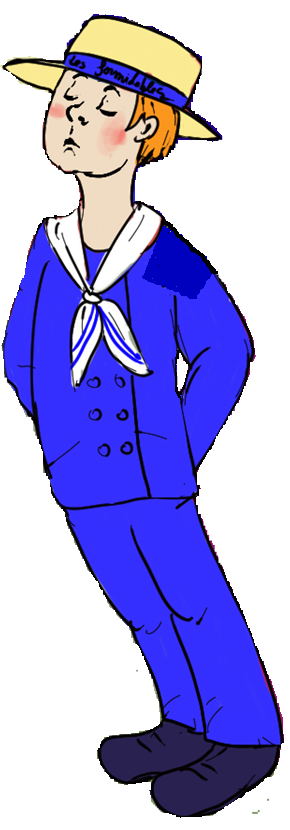 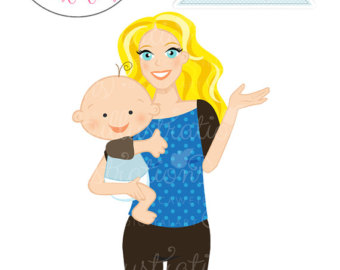 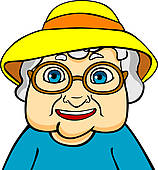 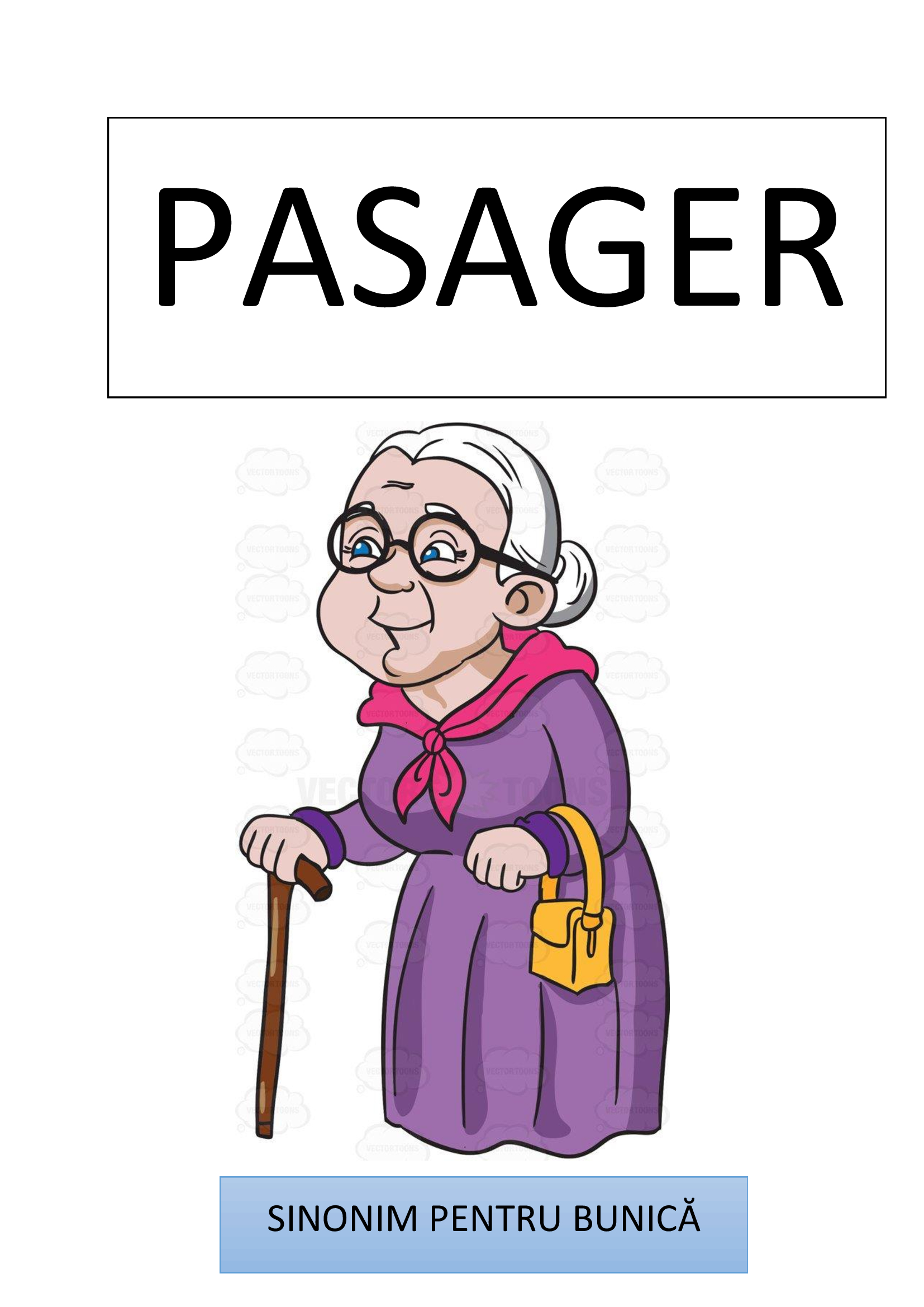 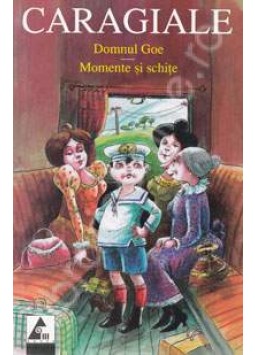 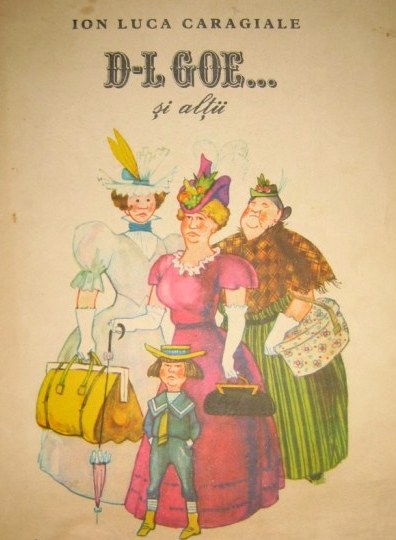 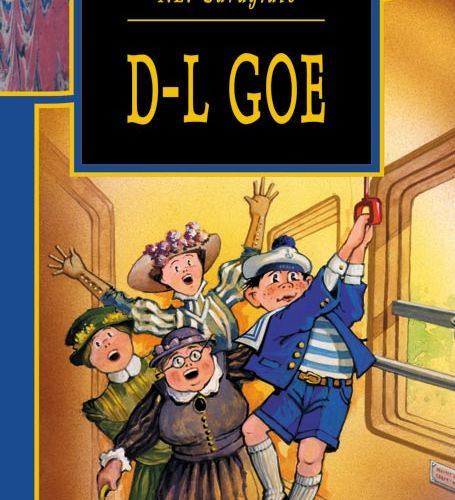 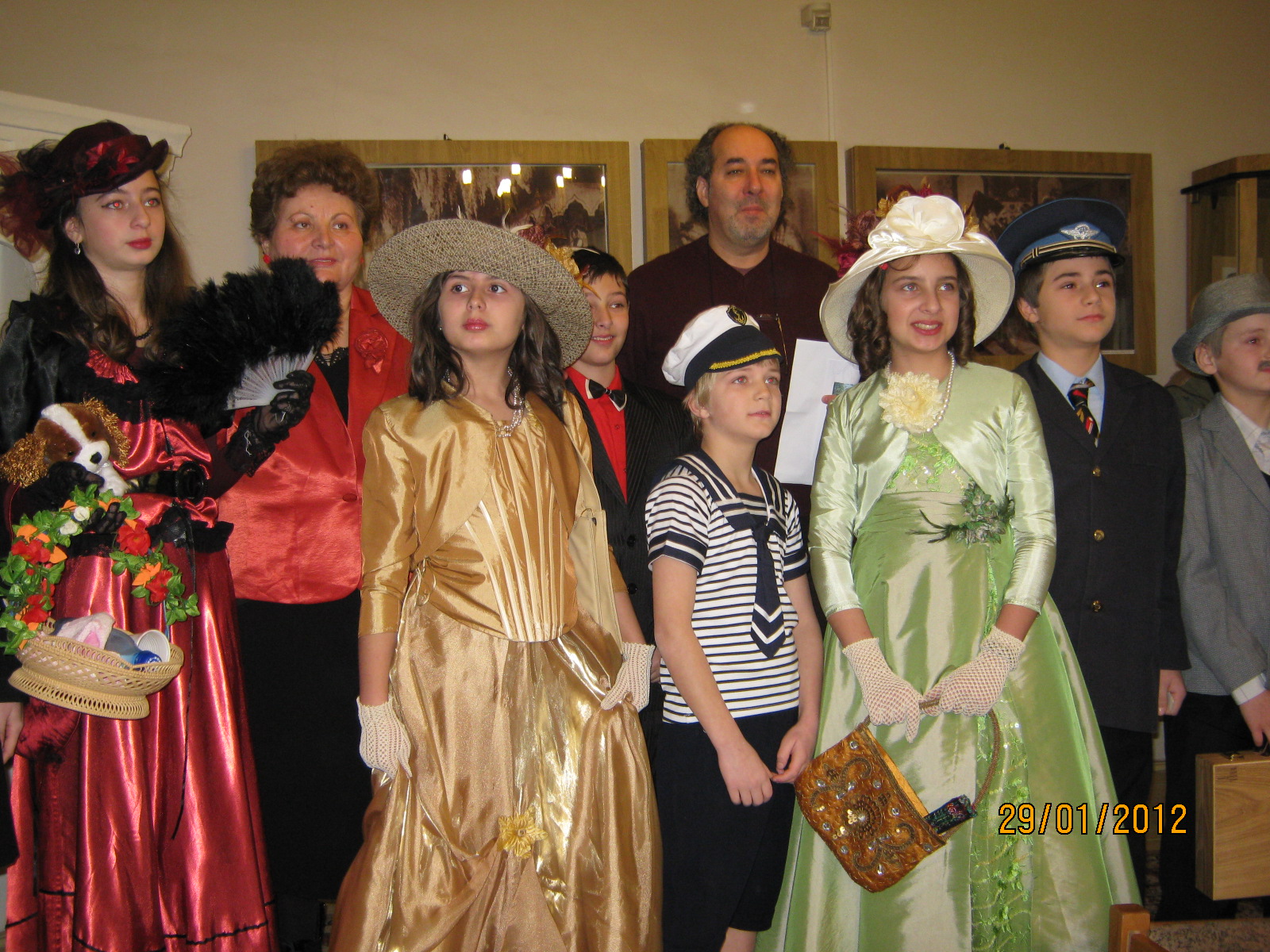 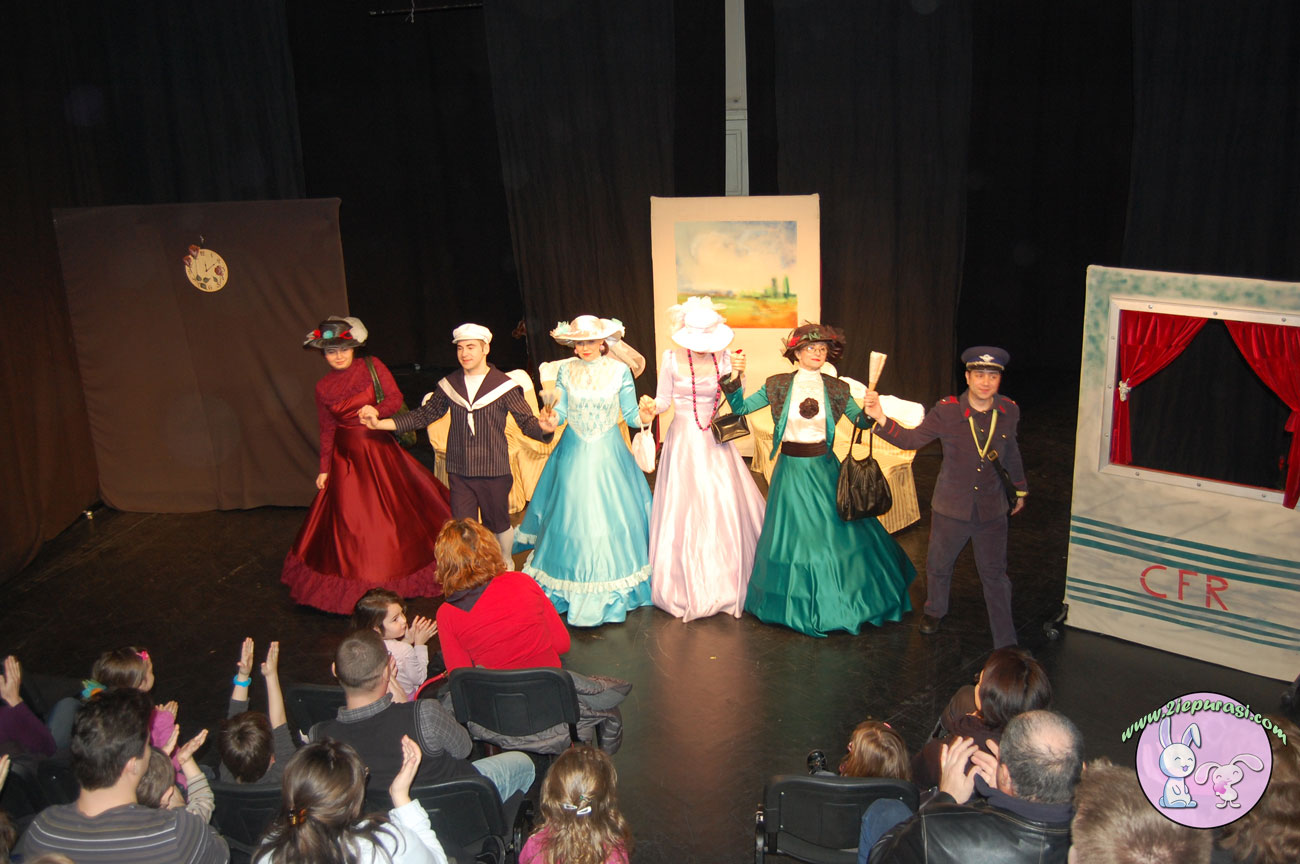 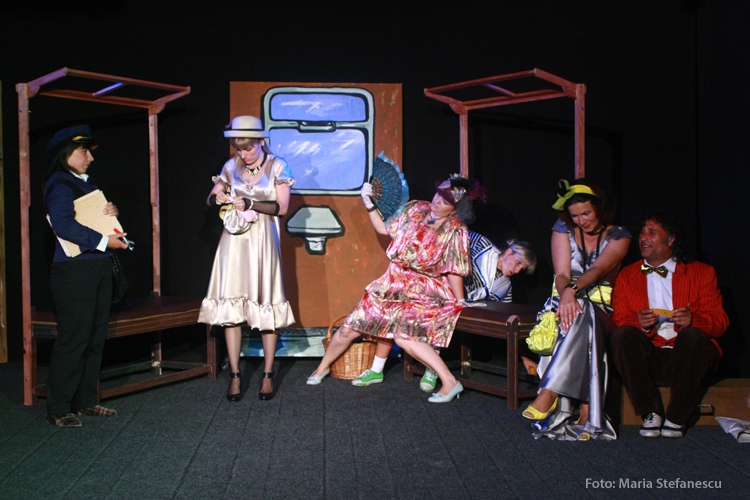 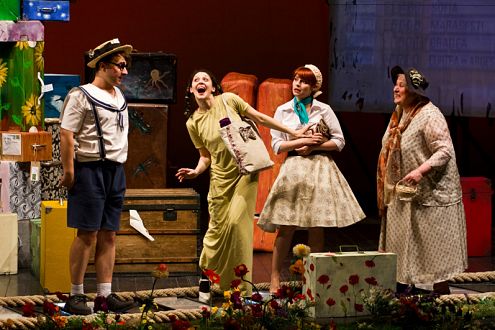